选择题
以材料为依托创设情境命题是历史选择题的最大特点，这也意味着获取材料中的有效信息是做好历史选择题的关键因素。简单的说，主要做好这三步：
①审材料（定时空，找关键）；
②看设问（抓主旨，明题型）；
③析选项。
1.时空信息（时间、阶段、区域、政权）
材料出现的时间和空间信息往往是解题的关键，蕴含着丰富的信息。
如特殊人名：老子、孔子（春秋末年）、武则天、卢梭等；特殊地名：天京（太平天国运动）、井冈山革命根据地（国共十年对峙时期）、沦陷区（抗日战争时期）、陕甘宁边区（抗日战争时期）、北平等；特定名称、专有名词、历史事件等：如民国纪年（1911+n），国民大革命（1924-1927），过渡时期（1949-1956），苏联（1922-1991）、帝国主义（19世纪末以后）等
一、审题干，抓关键词
显性呈现：如1919年5月4日；
时间：
特殊人名、地名、特定名称、专有名词、历史事件等。
隐性呈现：
注意历史事件、历史现象发生的特定地理条件、环境，地图空间分布；
空间：
（如：苏区、抗日革命根据地等）
选择题中的关键词，也就是材料的中心和重点。关键词的分布往往有以下三种情况：
（1）材料的主体：所谓材料的主体是指材料的描述对象（事件），材料的主体往往是关键词，本身就具有一些特征。
启示2：正确选项的主体必须与题干材料的主体一致，否则为错误项。即历史选择题解题时应遵循主体一致原则。
一、审题干，抓关键词
2.中心词（关键词/主要信息/主体/重心）
一、审题干，抓关键词
2.中心词（关键词/主要信息/主体/重心）
（1）材料的主体
（2）关联词
①如转折性的词语（但是、却、而、然而等），递进性的词语（而且、并且等）假设性的词语（如果、若等）
②通过题干文字（数字）等所反映的口吻有关，比如是赞扬（肯定）、讽刺（否定）等。（因果关系往往是以逻辑关系呈现）我们弄清楚了这些词语在题干材料中扮演的角色，一定会抓住题干的中心意思或材料所述重心。
一、审题干，抓关键词
2.中心词（关键词/主要信息/主体/重心）
（2）关联词
A、转折关系：一般强调的重心在转折部分，“虽然（虽是、虽说、固然）……但是”、“尽管……却（还、可是）”、“然而”、“可是”、“却”、“不过”、“只是”等。
B、递进关系：一般强调的重心在递进部分，“不仅……而且”、“况且”、“不光……也、“不仅……还”、“不但不……反而”、“连……也”、“何况”、“甚至”、“不但……还”、“非但……而且”等。
C、并列关系：并列前后权重相同，做这类含有并列性关联词的选择题时，常常要用到选择题原则中的全面原则。“既……又”、“又……又”、“一边（面）……一边（面）”、“有时……有时”、“一会儿……一会儿”、“既不……也不”、“既是……也是”、“连同”、“也”、“只是……而不是”等。
一、审题干，抓关键词
2.中心词（关键词/主要信息/主体/重心）
（2）关联词
D、因果关系：题干材料含有因果关系的关联词语，正确选项也应含有因果关系，“因为……所以”、“因此”、“之所以是……是因为”、“既然……就”，“由于”“既然……那么”、“由于……因此”等。值得注意的是，题干材料往往不出现这些表示因果关系的关联词，但是题干材料的叙述中却暗含着因果关系，在阅读中务必注意这个隐性的因果关系。
E、假设关系：一般强调的重心在假设部分，“如果……就”、“要是……那么”、“倘若……就”、“要是……就”、“如果……那么”、“即使……还（也）”、“假使……便”、“要是……那么”等。
F、条件关系：一般强调的重心在条件部分，“只有……才（就）”、“凡是……都”、“除非……才（否则）”、“否则”等。
一、审题干，抓关键词
2.中心词（关键词/主要信息/主体/重心）
（1）材料的主体
（2）关联词
（3）标点符号：分号、括号、省略号和个别词加的双引号
①分号：如要表达两层或多层意思，或将两件事作比较，或讲某件事的发展演变过程（往往是强调共性和差异性），往往要用分号或省略号表示分层、比较或发展趋势。遇到分号时，如果是并列关系(一般是两个及多个史实共同说明一个道理）判定选项就往往要考虑全面原则；
②省略号：一般表明省略号后边是重要信息重点分析；如果是多个省略号，两个省略号中间的最有可能是答案。
一、审题干，抓关键词
2.中心词（关键词/主要信息/主体/重心）（3）标点符号：
③括号： （表补充说明，是解题必备信息）
往往后边缀的往往是某历史事件的起止时间，某历史人物的生卒年月，某个词语的注释。特别提醒：非选择题中括号出现时间也是重要的提示，要重点关注该时间段的重大史实。
 ④双引号：这句话加双引号，表示某人说的话，没什么特殊含义。但是个别词加的双引号，就有特殊含义了，主要有两个方面的意思，一是起着强调、暗示的作用，解答时务必高度关注加双引号的这个词的特殊含义，可结合所学知识对此分析解读；二是表示否定之意，如我们一般在针对社会主义国家或共产党时，说“左”的错误，左字是要加双引号的，左本来意思来说是好的，但是加了双引号之后，其历史意义是表示否定之意。
一、审题干，抓关键词
2.中心词（关键词/主要信息/主体/重心）
（1）材料的主体
（2）关联词
（3）标点符号：分号、括号、省略号和个别词加的双引号
①分号：如要表达两层或多层意思，或将两件事作比较，或讲某件事的发展演变过程（往往是强调共性和差异性），往往要用分号或省略号表示分层、比较或发展趋势。遇到分号时，如果是并列关系(一般是两个及多个史实共同说明一个道理）判定选项就往往要考虑全面原则；
②省略号：一般表明省略号后边是重要信息重点分析；如果是多个省略号，两个省略号中间的最有可能是答案。
一、审题干，抓关键词
2.中心词（关键词/主要信息/主体/重心）（3）标点符号：
③括号： （表补充说明，是解题必备信息）
往往后边缀的往往是某历史事件的起止时间，某历史人物的生卒年月，某个词语的注释。特别提醒：非选择题中括号出现时间也是重要的提示，要重点关注该时间段的重大史实。
 ④双引号：这句话加双引号，表示某人说的话，没什么特殊含义。但是个别词加的双引号，就有特殊含义了，主要有两个方面的意思，一是起着强调、暗示的作用，解答时务必高度关注加双引号的这个词的特殊含义，可结合所学知识对此分析解读；二是表示否定之意，如我们一般在针对社会主义国家或共产党时，说“左”的错误，左字是要加双引号的，左本来意思来说是好的，但是加了双引号之后，其历史意义是表示否定之意。
（2）
背景
条件
原因
目的
（3）
结果
影响
意义
作用
（1）本质、实质
表象（具象、抽象）
（4）历史史实
二、审设问 判断试题类型
新材料、新情境
（1）考查历史表象的本质或实质：反映了、揭示了、体现了、说明了、表明了等。
（2）考查引发历史表象的原因、背景、条件和目的。措辞主要有:因为、为了、促使(属于将来时)、旨在、意在
（3）考查历史表象产生的结果、影响、意义和评价。措辞主要有:XX了，如促进了、推动了、产生了等(属于完成时)
（4）考查历史表象对应的史实。
三、审选项
√
选项中含有绝对化意思的（最、皆、均、仅、只、凡、都；开始、彻底、始终、全面、全部、完全、不再、仅仅、凡是、根本；消除了、保证了、摒弃了等），没有百分之百的把握，可视为末位项
√
（2022.湖南卷） 嘉庆七年 （1802） ， 户部侍郎兼管钱局二品大员周兴岱任江西主考时， 却以南书房行走 （即在南书房当值的官员） 的身份擅发告示， 收受贿赂。这反映当时
A． 君主的高度集权
B． 官员俸禄入不敷出
C． 南书房地位提高
D． 中央吏治十分混乱
√
以偏概全
唯物史观主要内容有：生产力与生产关系；经济基础与上层建筑；社会存在与社会意识；正确运用阶级分析法；人民群众是历史的创造者；人类社会发展规律：从低级到高级；从分散到整体；主要矛盾与次要矛盾。
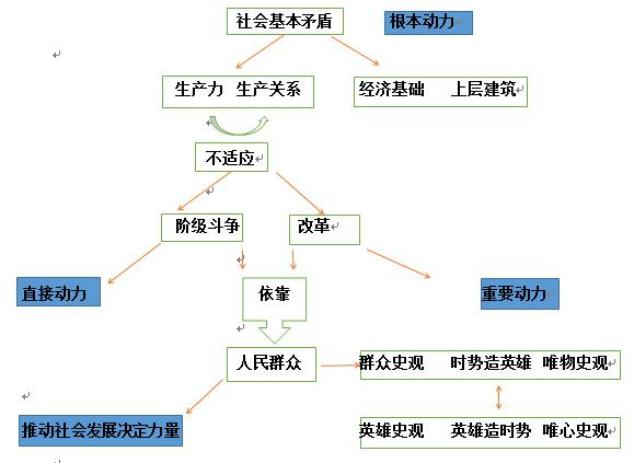 常规选择题题解题步骤：
①材料至上原则：不符合材料具体信息；不符合题干设问要求；不符合材料中的相关史实；不符合材料内容逻辑；离材料信息较远，无法体现等选项，都可排除。
②时空原则：牢抓材料的时间和空间。
③“深挖”原则：选项中同时有“现象”和“本质”，两者都正确时，一般选“本质”。
④“绝对” 原则：选项非常绝对，一般来说是错误项。（空前、最、第一等等）                        
⑤全面原则：能全面反映材料主旨的选项就是正选。（以偏概全的选项不能选） 
⑥同项原则：四个选项如果有两个或三个意思相近的选项，一般可排除。
⑦“具体”原则：材料中的主旨只涉及政治、经济、思想其中一个方面时，正选只能选对应的方面，不能是全面的选项。
第一步：审设问
第二步：读材料
第三步：扣教材
审设问：审依据、审方式、审限制、审答词、审分值
划分层次：注意分号、句号、省略号、破折号
划关键词：材料出处、时间、空间（国别、地区）、人物、事件、中心句、概括句、总结句等。
从具体到一般，从现象到本质。
扣教材：联系教材，找答题角度，梳理层次，转化语言，组织答案。
第四步：写答案
（1）序号化 （2）段落化（3）要点化
（4）专业化（历史学科术语）（5）整洁化
1.试题立意
3.技巧提升
4.启示反思
常规主观题解题步骤：
一、原因、背景类
1、题型特点
背景、原因是我们认识历史事件的重要因素。背景是历史事件或历史现象发生、发展、变化的历史条件或现实环境,它包括原因和条件。原因偏重于为什么（必要性），条件偏重于有什么（可能性） 。有时三者可以通用，即背景、条件也是原因。
    此类设问主要是依据历史事件发生的背景来命制的，主要考查概括、理解和分析能力。具体的设问方式有：
(1)限定性的设问，如这一现象出现的历史、社会、经济、政治根源(原因)是什么，根本、主要、直接原因是什么等。
(2)宽泛性的设问，该设问类型主要包括：“简析……的背景”；“简析……的原因”；“指出……因素”；“概括……条件”。
2、技巧点拨
审题：明确某一历史事件或现象对应的时间，优先挖掘材料，联系所学该历史时期（或者稍前）的史实/阶段特征展开分析。设问类型要求注意题干中的定向词汇（如：“根据材料”；“结合所学知识”），从而厘清答案来源，理顺答题思路。
解题技巧1：在没有限定词的情况下，历史背景、条件、因素、依据、原因等可从（国际、国内）经济、政治、思想文化等方面思考,即结合这一时期的时代特征进行分析。具体表现为：
⑴经济背景=生产力+生产关系+经济结构+经济格局+……
⑵政治背景=政局+制度+政策+阶级+民族+外交+军事+……
⑶文化背景=思想+文化+宗教+科技+教育+……
时代特征（大背景）
设问中的主体、客体因素
主体目的（小背景）
1.试题立意
4.启示反思
＋
＋
解题技巧2：从设问的主体、客体因素方面考虑
原因广度：主观（内因）+客观（外因）：
①主观原因(主观意识方面的原因)一般从领导某事件的阶级、阶层的主观目的、动机、决策、政策、方针等方面进行思考（事件发起和参与者，内在经济、政治、思想等方面的因素）。
②客观原因指与主观原因有有紧密关系但又不受主观意识影响的原因，一般从自然、社会环境，外在的经济状况、政治状况、思想因素等方面进行思考。
解题技巧2：从设问的主体、客体因素方面考虑
原因深度：直接原因→主要原因→根本原因
①直接原因：从最直接引发事件的偶然性因素(导火线、借口等)分析。
②主要原因：包括引发事件的主观、客观各方面重要因素，一般指在诸多因素中占支配地位的，起主导作用的重要因素。
③根本原因（唯物史观）：政治层面的根本原因从经济层面入手，生产关系层面的根本原因从生产力入手，上层建筑层面的根本原因从经济基础入手，社会意识形态层面的根本原因从社会存在入手，一切历史事件存在和发展的根本原因从内因入手，相同属性事物存在和发展的根本原因从历史规律入手。
解题技巧3：主体目的：（1）直接目的：从需要迫切解决的问题等角度考虑
          （2）根本目的：从维护阶级（阶层）、民族利益的需求的角度考虑
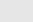 三者的细微差别：作用和影响较为中性，有正面作用也有负面作用，有积极影响也有消极影响，但是“意义”一般是指积极影响。
宽泛性的设问。如分析某一历史事件或现象带来的影响、作用、意义等
限定性的设问。如分析某一历史事件或现象带来的积极/消极影响、在政治、经济、思想文化等方面产生了怎样的影响等
二、影响、作用、意义类
1、题型特点
2、技巧点拨
明确某一历史事件或现象的基本概况（何时何地何人何事），优先挖掘材料，再联系所学展开分析（先直接后间接；先当下后长远；先微观后宏观）
（1）针对宽泛性设问，通常要一分为二、客观理性地展开分析。
★特殊情况：
①若分析的“对象”本身就是消极的，如人口膨胀、生态破坏、环境污染等，一般从消极方面分析即可。
②若分析的“对象”本身就是正面的，如成功的改革、对国家有贡献的历史人物、与中共相关的，通常从积极方面分析。
（2）针对限定性设问：一般从题目限定的角度展开多角度分析，大致可考虑：
对某国带来的影响：政治、经济、思想文化
对国际/世界带来的影响：政治/经济格局、趋势；思想文化交流
对当时的影响：事件本身的目的/动机是否实现
对后世的影响：历史趋势，如为……方面奠定了基础
1.试题立意
4.启示反思
【注意事项】
（1）该设问类型中“作用”与“影响”设问，首先要考虑一分为二方式作答（如：积极与消极、利与弊、积极性与局限性、肯定之处与不足之处）， 但“意义” 设问除外，一般答题句式结构可采纳“一方面……，另一方面……”。
（2）该设问类型必须要考虑多角度作答（如：政治、经济、思想、文化等）。
（3）该设问类型的答案一般可采取以“动词＋了”的方式作答（比较常见的表达方式，如：“推动了XX”; “促进了XX”；“有利于XX”）。
三、特点、特征类
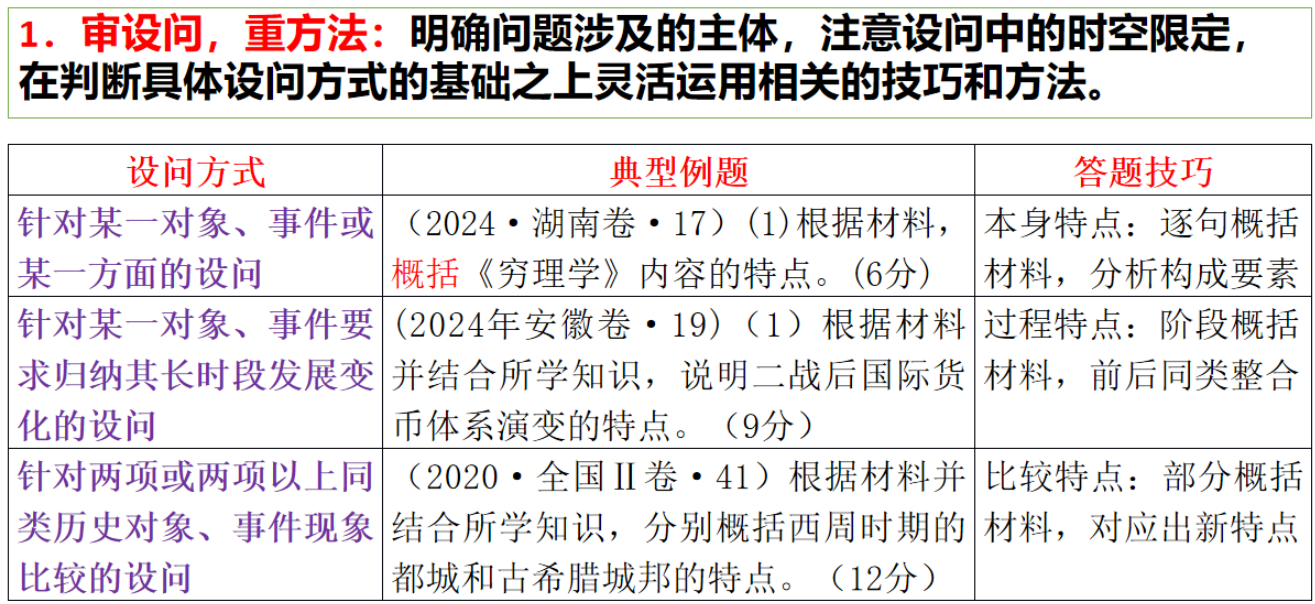 三、特点、特征类
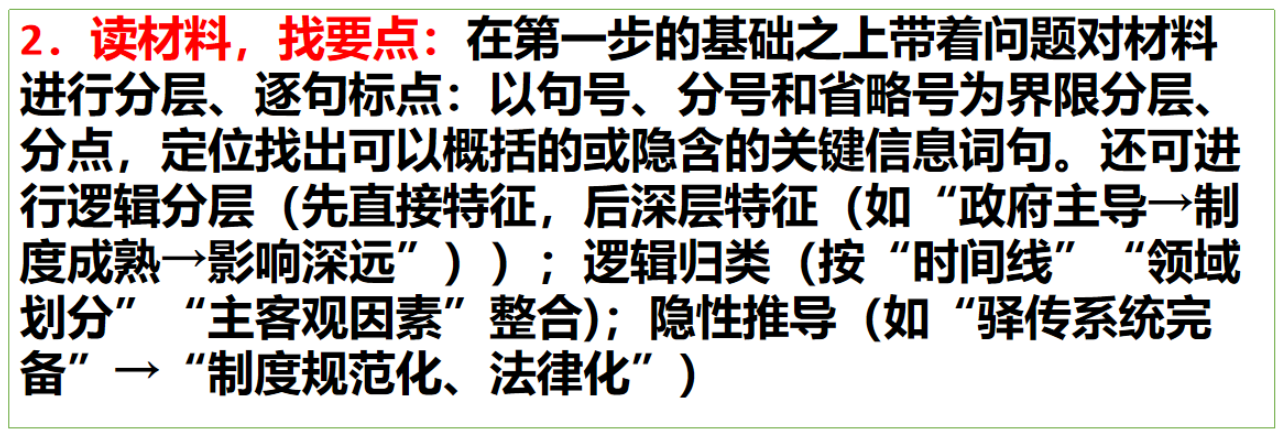 三、特点、特征类
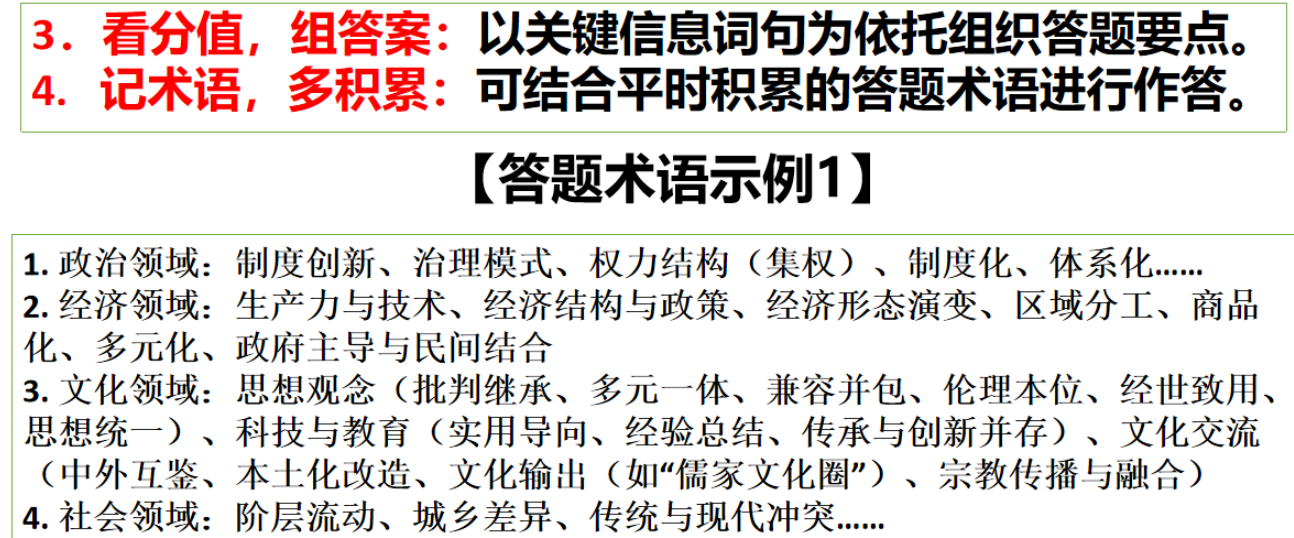 三、特点、特征类
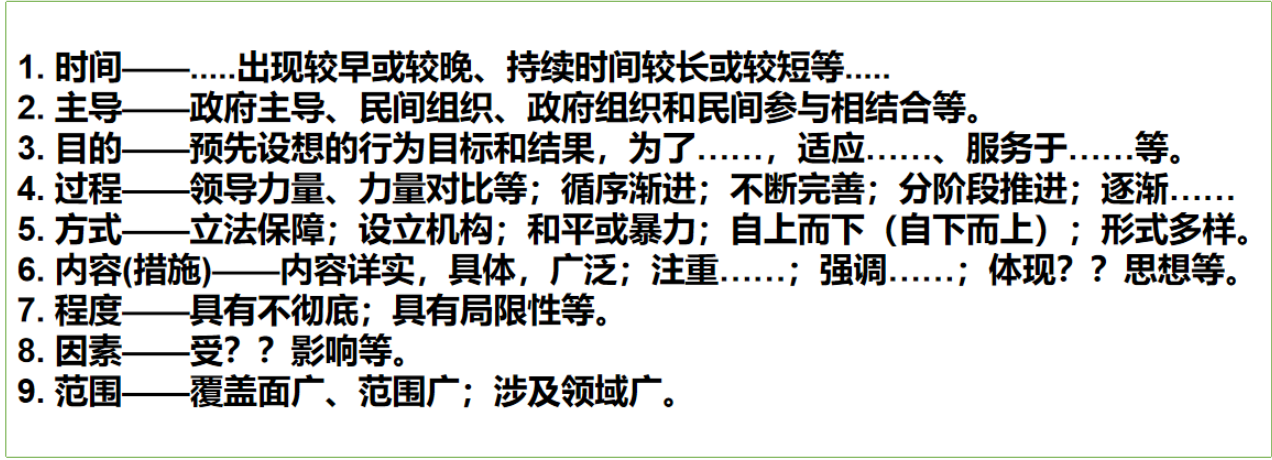 论文型做题步骤
第一步：审清题目的设问
第二步：带问题看材料，圈划材料重点
第三步：提炼主旨，摆观点或论点
第四步：就观点或论点进行背景、过程、影响的阐述，有所侧重，一定要结合材料例如一二。
第五步：总结升华（当时的人要怎么做）
小论文题评分原则——论题部分
（1）论题应围绕材料主旨拟定，与材料主旨不符的论题不得分。
（2）论题部分可赋分值为0、1、2，共2分。
（3）若论题部分得0分，该题整体为0分。
（4）论题出现关键性错别字、观点性错误或重大语病导致不能准确完整地表达正确观点的，为0分。
小论文题评分原则——论述部分
（1）阐述应紧密结合论题展开，史实论证要符合逻辑，并和拟定的论题之间必须构成严密的逻辑关系。（2分）
（2）要注意题干中的相关要求，如“运用世界史/中国古代史相关知识……”。
（2）阐述应具备充分的史实作为论据支撑，无明确的史实仅说空话、套话或说理性语言不得分。
（3）阐述部分每点2分，可赋分值为0、2、4、6、8、10，共10分。
  (4)仅有论题，无任何论述的，本题为0分。
小论文题评分原则——结论部分
（1）结论一般与论述部分的整体逻辑性合占2分，有时候也单独占2分，视具体情况而定。
（2）该部分应是对论题的升华，照抄论题或对论题的简单改造不得分。
（3）本部分可赋分值为0、2，共2分。
小论文题答题规范——基本要求（抄）
论题：准确表达一个观点，应是完整简练的一句话，不是一个词或者短语，不能出现病句或错别字。

阐述：应是言之成文的一段话，字数200字左右，不标序号，不说空话、废话。一般包括对历史背景、历史现象及影响（或政治、经济、思想文化/社会生活）等方面的准确表述，必须有至少3-4个史实运用性的表述，不能空发议论。视具体情况可适当段落化。

结论：另起一段，2句话，是对阐述部分的总结，对论题的深化与升华。此部分不能省略。
书写工整
19．阅读材料，完成下列要求。（12分）
材料一  城市化起步于18世纪中叶开始的工业革命。工业革命推动机器大工业生产发展。生产方式的改变促进了城市的发展，推动人类社会由农业文明向工业文明、由农村社会向城市化社会转变。纵观世界城市化的发展历程，并不总是一帆风顺，也出现过各种各样的城市病。
——摘编自李忠《世界各国城市化发展模式及启示》
材料二
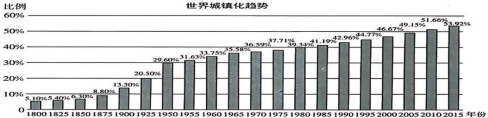 根据联合国《世界城镇化展望（2018年版）》等资料编制，反映了从1800年到2015年，城镇人口占世界总人口比例的变化情况。
材料三
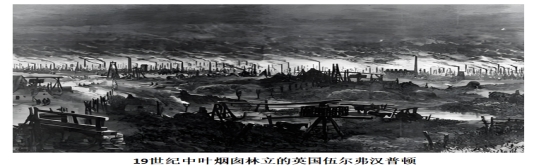 根据材料，结合相关史实，围绕城市化主题，自拟题目，写一篇历史小论文。（要求：立论正确，史论结合，逻辑清晰，表述成文）。
示例1：
工业化推动了人类社会城市化进程。
   工业革命以来，随着机器大工业生产发展，工业生产逐渐向城市集中，越来越多的人从乡村走向城市，城市化进程不断加快。英国的城市化伴随着工业革命展开，19世纪中期，英国成为当时世界上第一个城市人口超过总人口50%的国家；随着其他资本主义国家工业革命展开，工业化进程的加速，世界城市化进程大大加快；二战后，发展中国家的工业化蓬勃开展，城市化速度加快，同时发达国家城市化水平进一步提高，世界城市化进程进一步加快。城市化成为衡量国家现代化水平的重要标志。
  综上所述，随着工业革命进行，发达资本主义国家和发展中国家的工业化开展，促进了人类城市化的进程。
示例2：
城市化进程中出现了一系列问题。
    城市化早期，大量工厂集中在城市，林立的烟囱将烟尘不断排放到大气中。生活与工业废水直接排进河流，对城市饮用水源造成严重污染。随着汽车的普及，城市中又出现汽车尾气污染等新问题。产生了大量的废气、废水，对人们生存环境造成严重污染；城市化带来的巨大社会财富掌握在少数资本家手中，广大工人阶级生活贫困，工人住房拥挤昏暗，条件恶劣；私人汽车的普及，使交通拥堵成为各大城市甚至中小城市的普遍问题。第二次世界大战后，发展中国家在城市化进程中，同样经历了发达国家曾经出现的环境污染、交通拥堵、贫富矛盾等问题。与此同时，犯罪率上升、失业者增加等社会问题也日益突出。
   综上所述，随着工业化的开展，各种各样的城市病伴随着城市化进程而出现。
小论文题解题方法——例题分析
【2022届唐山一模】阅读材料，完成下列要求。（12分）
 材料
 近两个世纪以来，社会主义经历了从空想到科学，从理论到实践，从一国实践到多国实践的历史发展过程。纵观这一历史过程，科学社会主义理论的产生、实践中的每一次飞跃，甚至包括经历的每一次低潮，都与200年来世界蓬勃兴起的三次科技革命所造成的社会后果相联系。因此，认真分析社会主义运动的发展与科学技术进步的内在联系，对于我们坚定社会主义信念，正确把握新科技革命深入发展对社会主义运动带来的机遇和挑战，促进社会主义建设有着重大意义。
——摘编自严汉平《近代世界三次科技革命对社会主义运动的影响及启示》
 结合材料与世界史的相关知识，自行拟定一个具体的论题，并就所拟论题进行阐述。（要求：论题明确，史论结合，逻辑严密，表述通畅）
参考示例：
论题：社会主义运动的发展与科技进步密切联系。（2分）
阐述：18世纪末19世纪初，随着第一次工业革命的开展，资本主义制度的弊端暴露，两大社会阶级矛盾尖锐，马克思主义诞生并指导社会主义运动兴起（2分）。19世纪末20世纪初，随着第二次工业革命的深入，帝国主义国家政治经济不平衡加剧，为俄国十月社会主义革命的爆发提供了历史契机，社会主义由理论变为现实（2分）。20世纪中期，随着以计算机技术、核技术的开发和利用为代表的第三次科技革命的兴起，苏联利用其发展军事工业，造就苏联成为与美国抗衡的社会主义大国（2分）。
       综上所述，科技进步促进了社会主义运动的发展，社会主义建设要取得发展，应牢固树立”科学技术是第一生产力“的观念。（2分）（整体逻辑性2分）
拟定论题：可以从任一时间段切入，也可跨时间段进行拟定。如：
1、第一次工业革命推动了科学社会主义的产生。（任一时间段）
2、科技革命促进了社会主义运动的发展。(跨时间段)
寻找史实论据：
1、第一次工业革命与马克思主义的诞生
2、第二次工业革命与俄国十月革命
3、第三次科技革命与苏联的社会主义建设
……
材料主旨：
“科技革命”与“社会主义运动”的关系
小论文题解题方法——备用练习
参考示例：
论题：文明交流促进社会进步。（3分)
阐述：在人类文明发展过程中，不同地区之间的交流推动了人类社会向前发展。西亚的农耕技术传到欧洲、中亚和北非，冶铁技术扩散到埃及和希腊，这些技术的传播推动了当地农业的发展和社会的进步。（2分）马其顿的崛起，将希腊文明从地中海传递到印度河等欧亚大陆的广大地区，促进了不同地域文化的交流与交融，出现了人类历史上的“希腊化时代”。（2分）阿拉伯人继承和融合了被征服地区的文化遗产，传承了古代埃及、西亚、希腊、罗马以及印度的文化，创造了阿拉伯文化，并且成为东西方文化交流中的桥梁。（2分）中国的造纸术和印刷术传到欧洲，推动了文艺复兴和宗教改革，促进了欧洲的思想解放；火药传到欧洲，帮助资产阶级摧毁了骑士阶层和封建城堡，加速了欧洲的社会转型；指南针传入欧洲，促进了全球航路的开辟，使世界日益联结成一个整体。（4分）
    总之，文明只有在交流中才会不断发展，升华，保持旺盛的生命力，我们只有保持开放的意识，交流合作的意识，才能紧跟世界潮流。
17．阅读材料，完成下列要求。（13分）
材料:人类学家博厄斯认为：“人类的历史证明，一个社会群体，其文化的进步往往取决于它是否有机会吸取邻近社会群体的经验。一个社会群体所获得的种种发现可以传给其他社会群体；彼此之间的交流愈多样化，相互学习的机会也就愈多。大体上，文化最原始的部落也就是那些长期与世隔绝的部落，因而，它们不能从邻近部落所取得的文化成就中获得好处。”
—摘编自（美）斯塔夫里阿诺斯《全球通史》
根据材料，自拟论题，并结合所学世界史的知识予以阐述。（要求：观点明确，史论结合，史实准确，逻辑清晰。）
寻找史实论据：
1、西亚农耕技术的外传
2、希腊文明的扩展
3、阿拉伯文化
4、新航路开辟
5、中国古代四大发明对欧洲的影响
……
拟定论题：1、文明交流推动社会进步。
（或社会发展需要文明间的交流。）
2、古代印欧人的迁徙促进不同地区社会发展。
3、新航路开辟客观上推动了世界整体发展。
4、近现代移民促进了美国/新加坡多元文化发展。
……
文明的交流有利于社会进步，封闭孤立导致自身落后。
材料主旨：